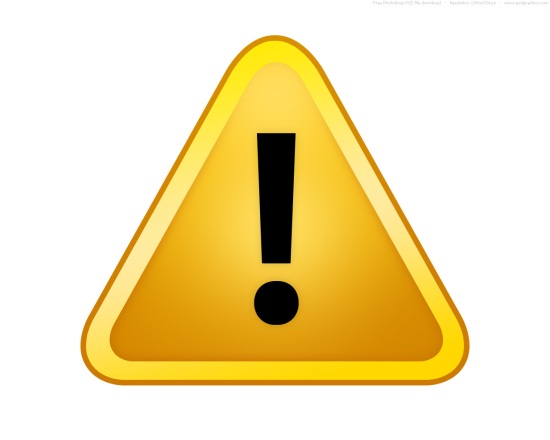 CAUTION
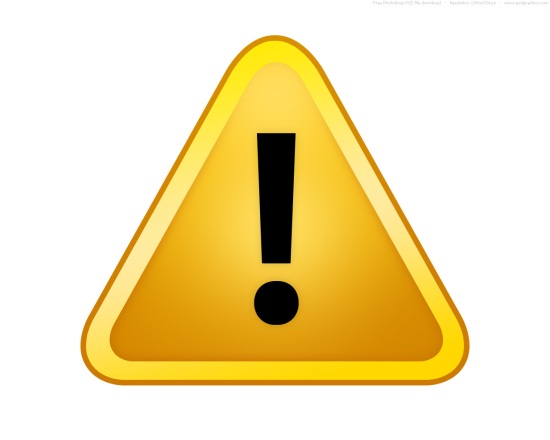 Things to be careful of in the English classroom
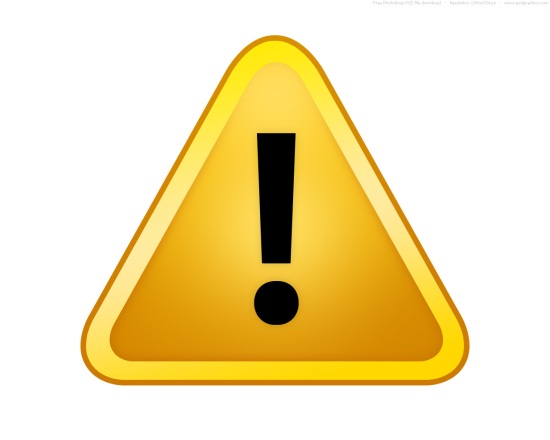 At the start..
Starting the lesson by having students chorally drilling lesson objectives.
starting the lesson by telling students how nervous they are.
Starting the class by asking irrelevant or unnecessary questions as a routine.
creating a very tense language learning environment.
During the lesson
Promising something to be exciting or fun “We are going to do an fun activity!”.
Standing in one place and not moving around the classroom.
Emphasizing the difficulties of learning English.
Asking for volunteers
Letting strong students control the class.
Asking “Are you having fun? Did you have fun?”.
Handing out materials before giving instructions.